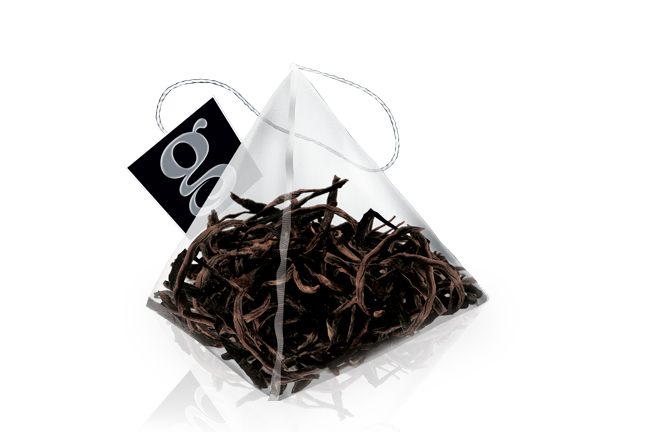 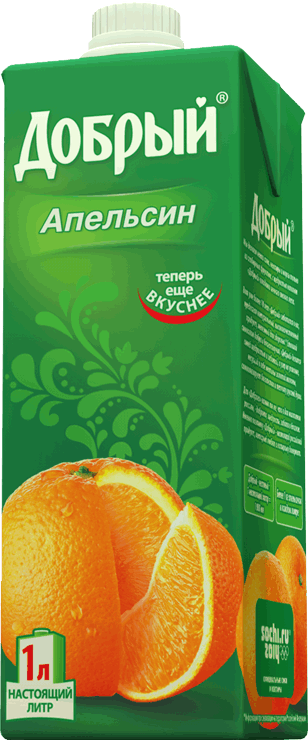 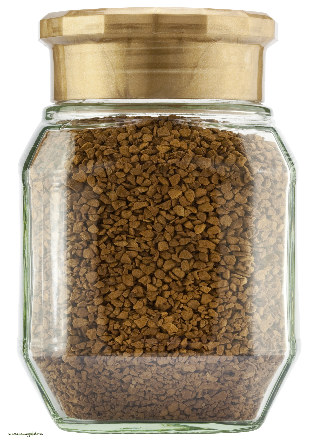 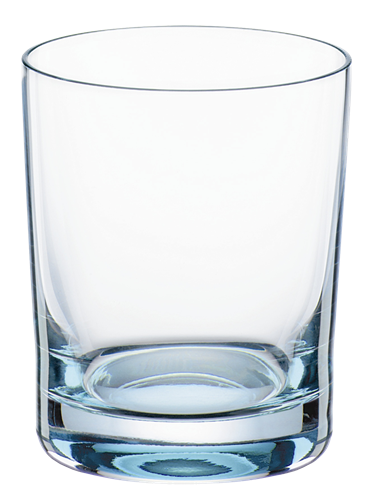 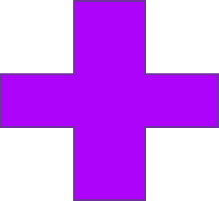 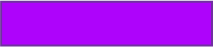 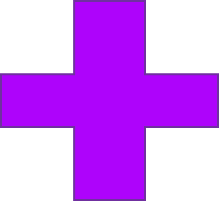 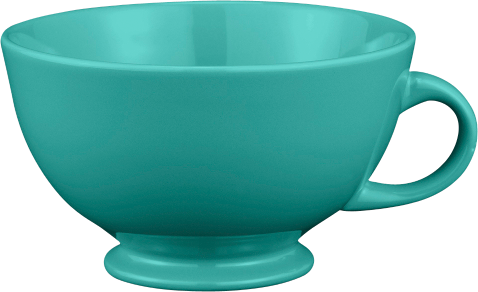 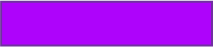 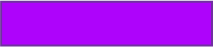 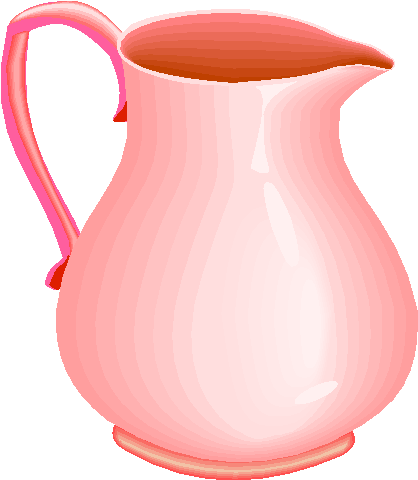 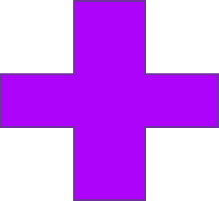 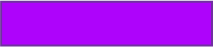 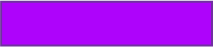 6 7­−      ­­­­= 6 0
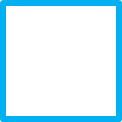 9 0+      = 9 8
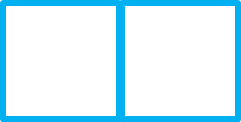 + 2 0= 2 5
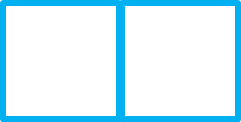 5 3−      = 3
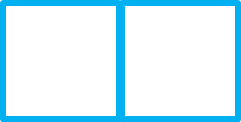 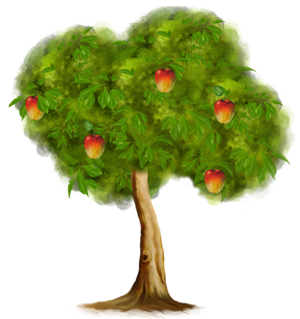 20 кг
I
?
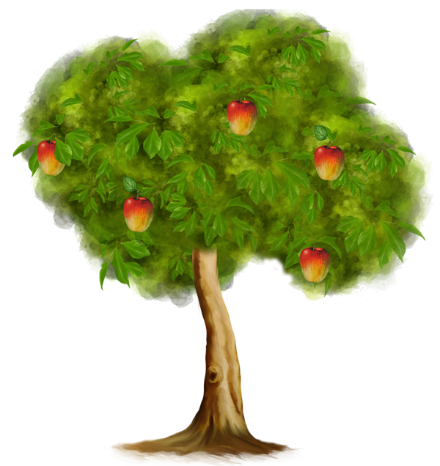 10 кг
II
1. 18 – 10 + 7 =
    9 + 3 – 2 =
    14 – 10 + 8 =

2. 37< 4
    19 >1
    50 <      1

3. 25мм      3см
    48см       4дм
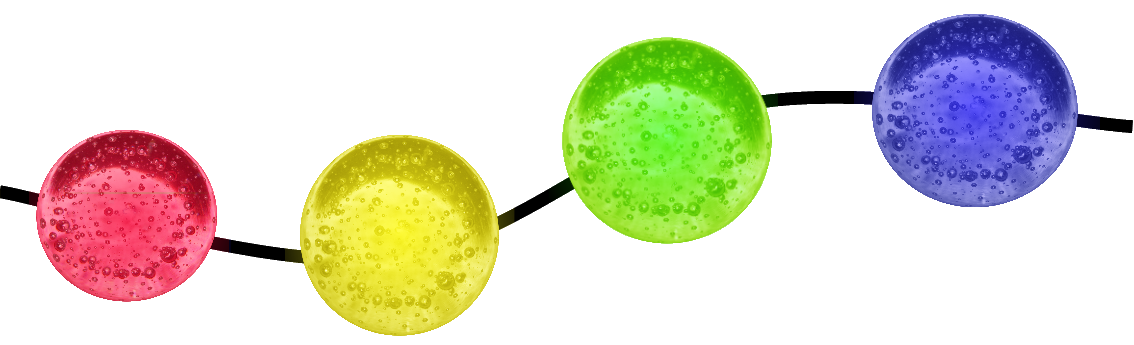